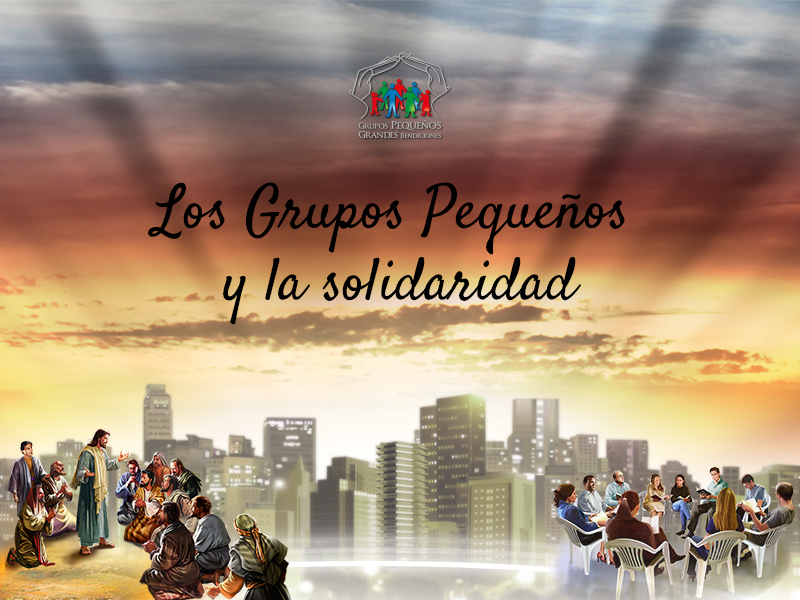 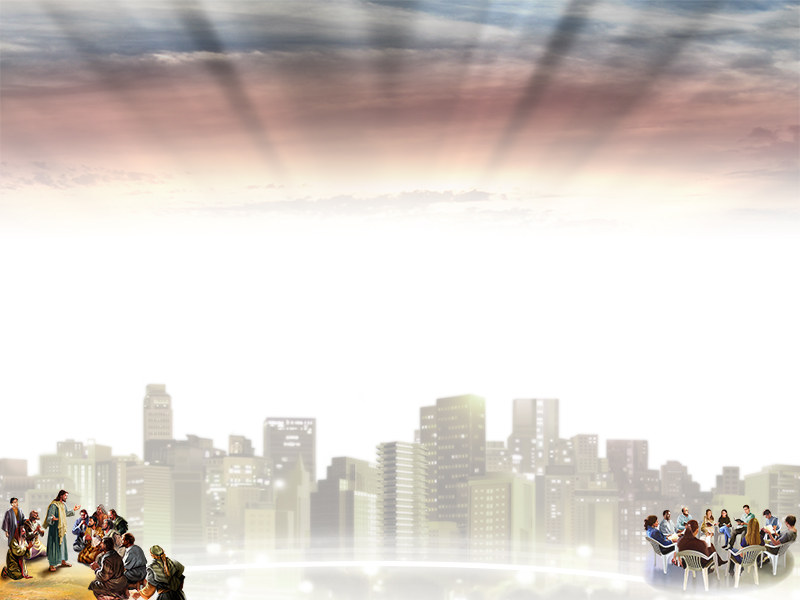 PG: MOTIVACIÓN HISTÓRICA
1. Restaurar el compañerismo de la iglesia primitiva.
2. Buscar la santidad ética y personal.
3. Ministrar a las necesidades materiales y espirituales de las personas, mismo de aquellas afuera del grupo.
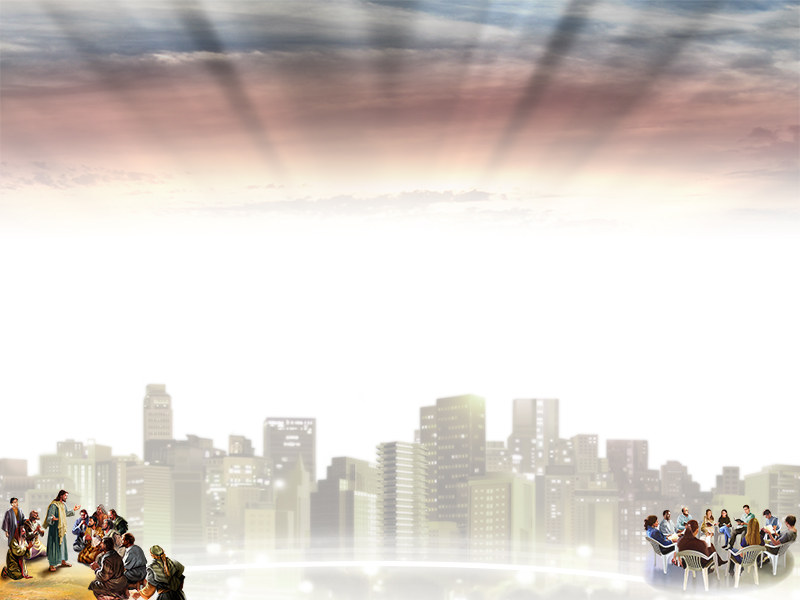 ASOCIACIÓN GENERAL
Acercase a Dios:
Oración, estudio de la Biblia y del Espírito de Profecía.

Alcanza otros:
Amistad, misión en primero lugar, convida personas para hacer parte de la comunidad cristiana. 
Hace la diferencia diariamente en la comunidad.


Transpone barreras:
Hace discípulos y nutre a los miembros.
% de involucrados en proyectos comunitarios
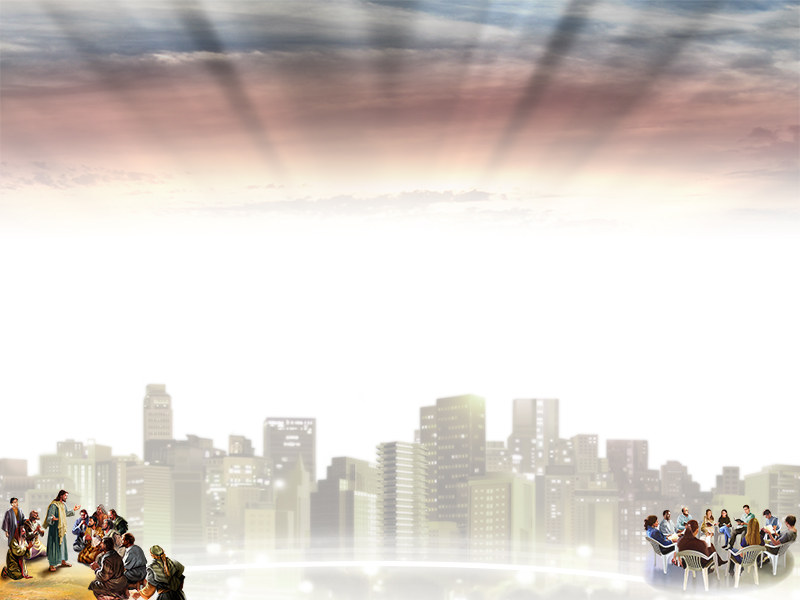 INICIATIVAS POR LA MISIÓN
Desarrollar y capacitar líderes.
Criar una cultura de integridad.
Modelar el uso eficiente y eficaz de la estructura y de los recursos.
Cultivar la vida espiritual y la compresión teológica de la iglesia como un todo.
Proveer testimonio relevante y servicio a la comunidad.
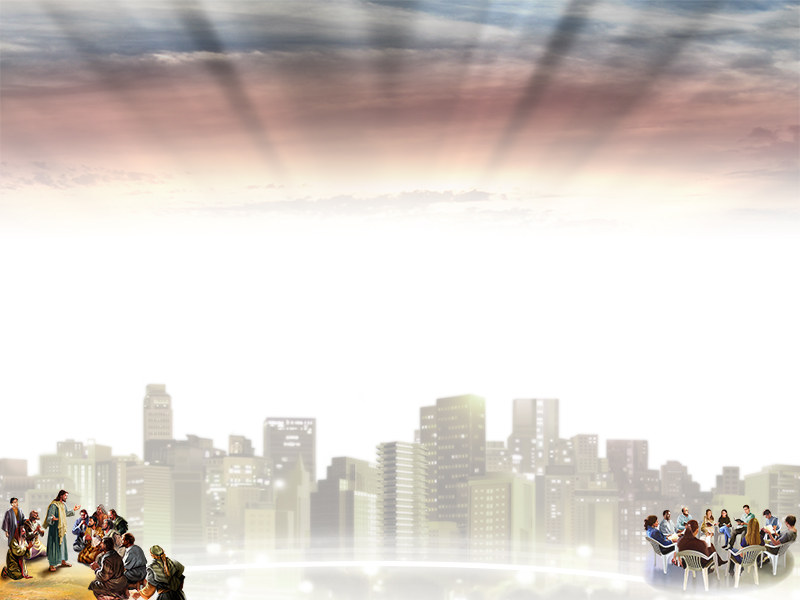 PRESENTACIÓN DEL MATERIAL
Video promocional
5 temas de estudio
Video testimonio
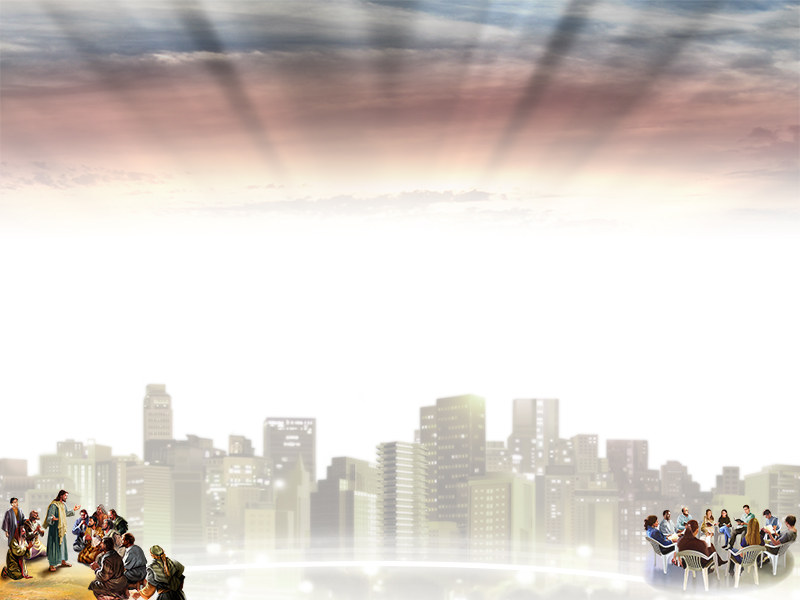 OBJETIVO
Motivar la iglesia, a través de los Grupos Pequeños, a se involucrar en acciones solidarias que resulten en bendiciones tanto para aquellos que recebarán algún auxilio, como para os propios miembros dos Grupos Pequeños.
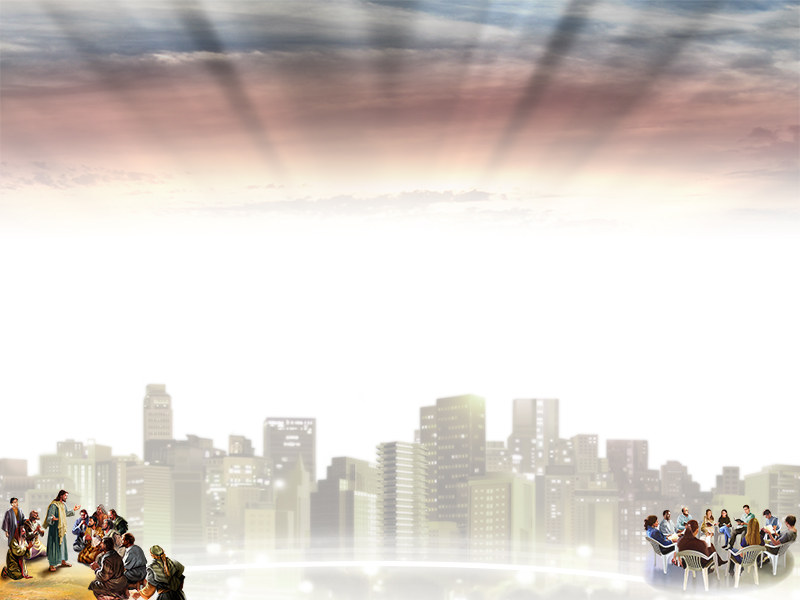 PLANOS DSA - ADRA
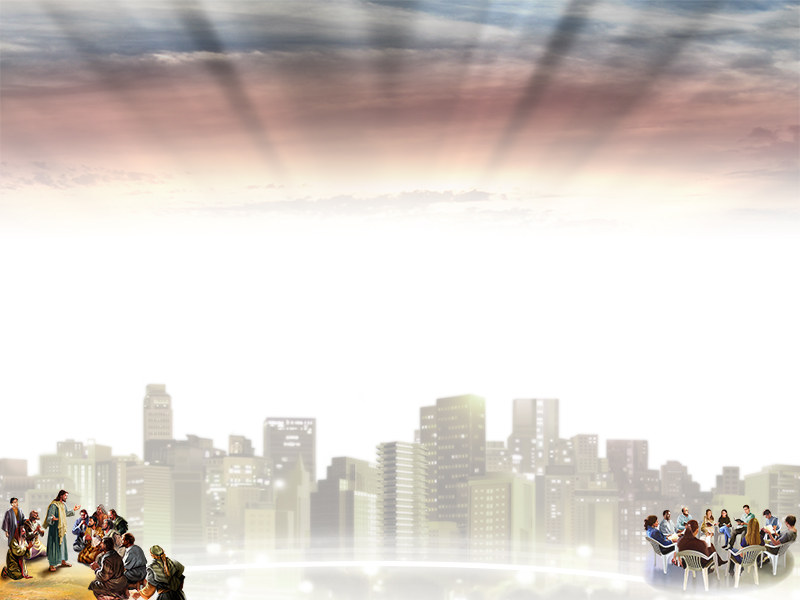 VIDEO PROMOCIONAL
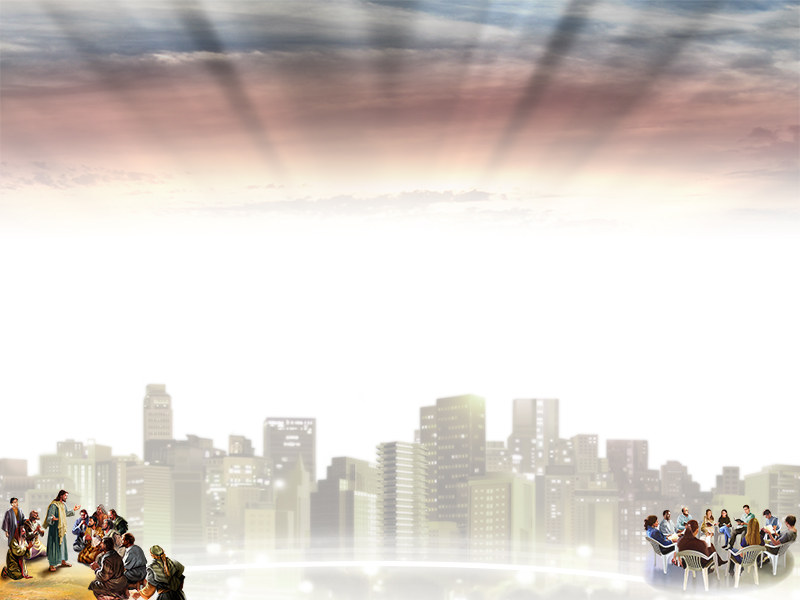 TEMAS
1. La preocupación de Dios por los necesitados
2. Viviendo para servir
3. Consolidando relaciones a través de acciones solidarias
4. Participando con el grupo pequeño en acciones solidarias
5. Coordinando las acciones solidarias con la iglesia
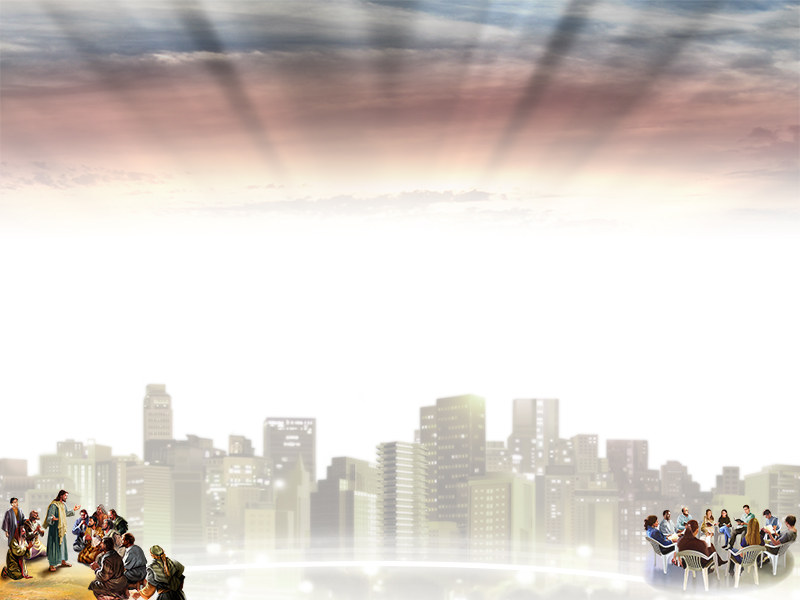 TEMA 1
LA PREOCUPACIÓN DE DIOS POR LOS NECESITADOS
Objetivo:
Comprender que las iniciativas dirigidas a la asistencia y al desarrollo social provienen de una preocupación de Dios con los necesitados que trasparece por toda la Biblia y se confirma en el Espírito de Profecía.
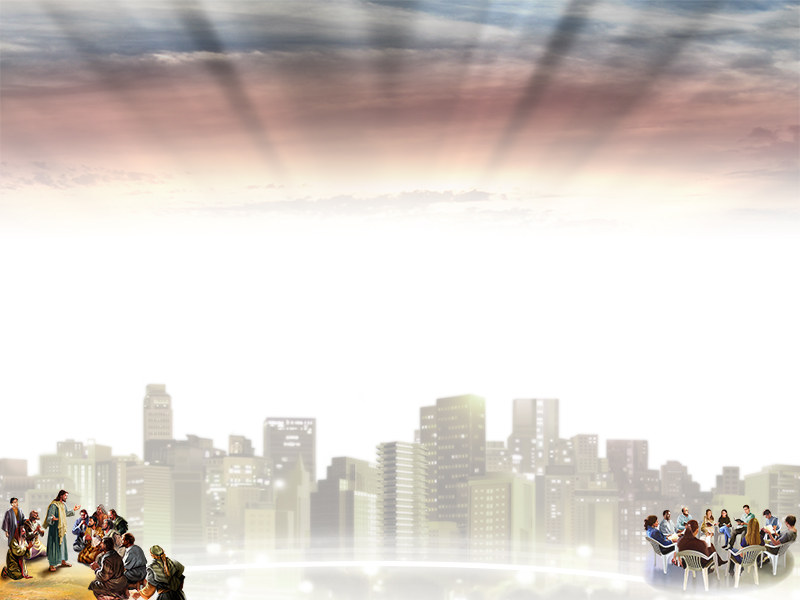 TEMA 1
LA PREOCUPACIÓN DE DIOS POR LOS NECESITADOS
Texto para estudiar: 
Deuteronomio 15:7-11 – Leyes a favor de los pobres
Para pensar: 
“Al poner entre nosotros los pobres y los dolientes, el Señor nos prueba para revelarnos lo que hay en nuestro corazón” (Joyas de los testimonios, t. 2, p. 499).
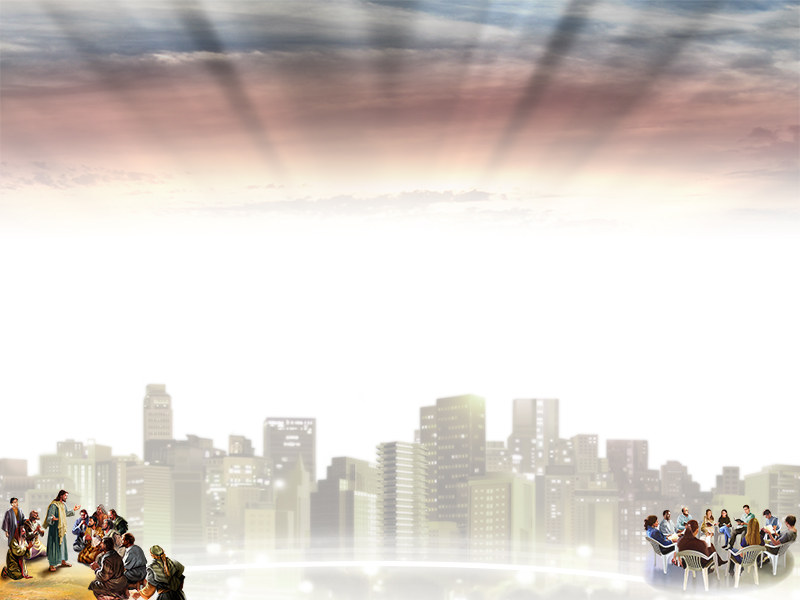 TEMA 2
VIVIENDO PARA SERVIR
Objetivos: 
Enfatizar que somos creados para servir, y que servir es honrar y glorificar a Dios. 
Reflexionar sobre las características del verdadero servicio ejemplificadas en la vida de Jesús.
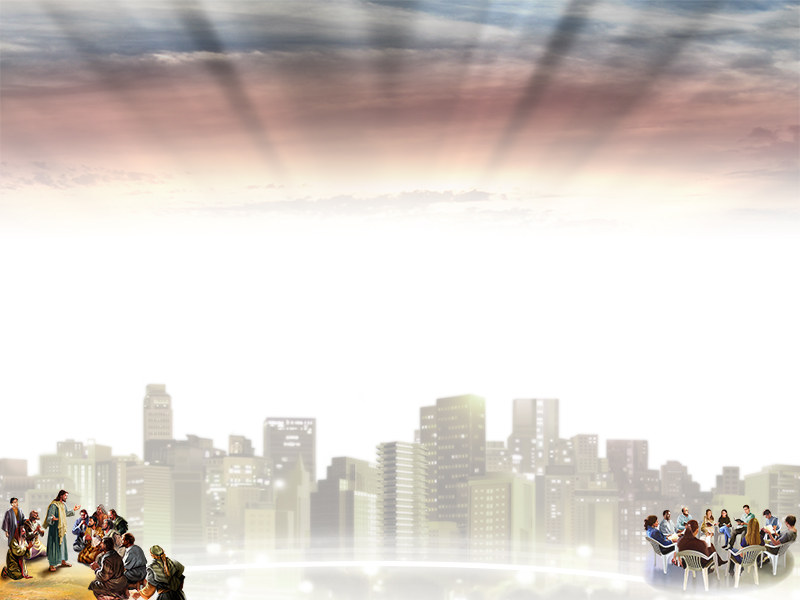 TEMA 2
VIVIENDO PARA SERVIR
Texto para estudiar: 
Juan 12:26 – “…Y, al que me sirva, mi Padre lo honrará”. 
Para pensar:
“Todo acto de misericordia hacia los necesitados, los que sufren, es considerado como hecho a Jesús” (El ministerio de la bondad, p. 330).
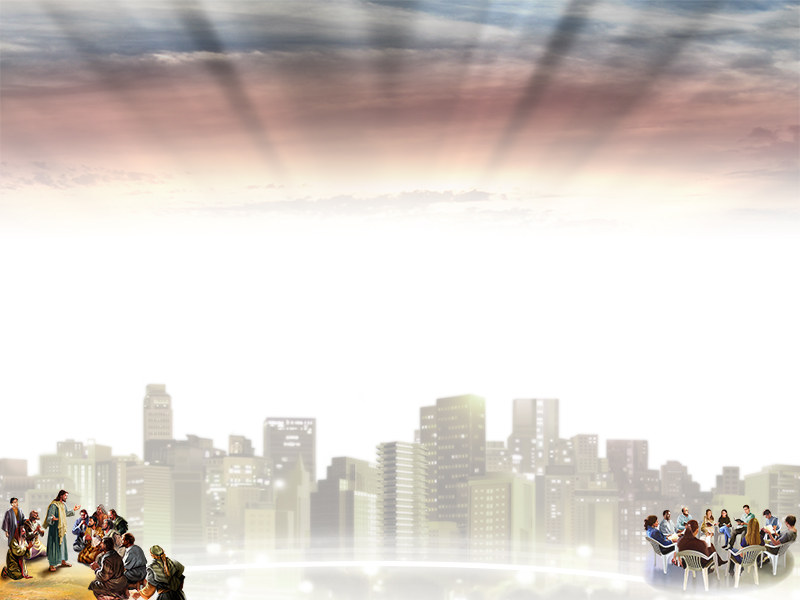 TEMA 3
CONSOLIDANDO RELACIONES A TRAVÉS DE ACCIONES SOLIDARIAS
Objetivo:
Comprender que las acciones solidarias son esenciales para fortalecer nuestro relacionamiento con Dios y con el prójimo (entre los miembros del GP y entre el GP y aquél(los) a quienes se presta la solidaridad).
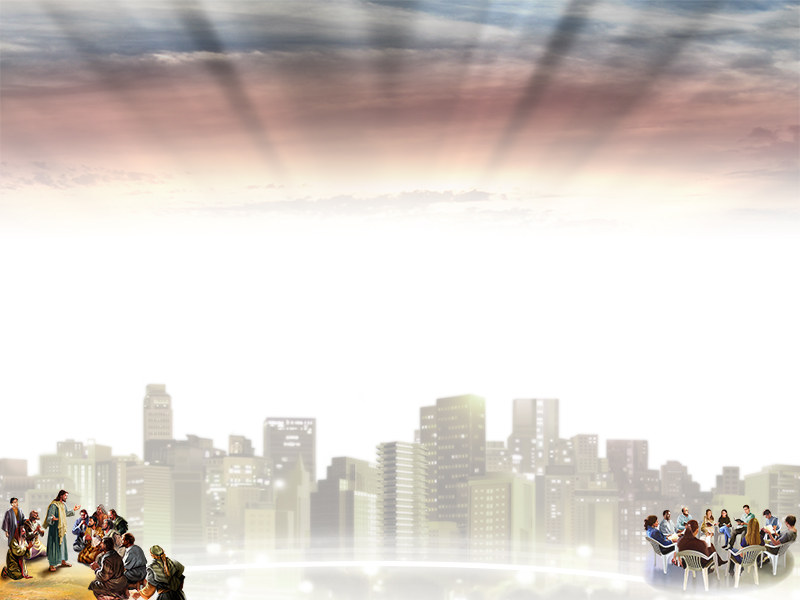 TEMA 3
CONSOLIDANDO RELACIONES A TRAVÉS DE ACCIONES SOLIDARIAS
Textos para estudiar:
 Hechos 9:36-43 – La resurrección de Dorcas
“Y cuando murió Dorcas, la iglesia de Jope se dio cuenta de su pérdida”.
 Lucas 10:30-35 – El Buen Samaritano
“Tanto el sacerdote como el levita profesaban piedad, pero el samaritano mostró que el estaba verdaderamente convertido”.
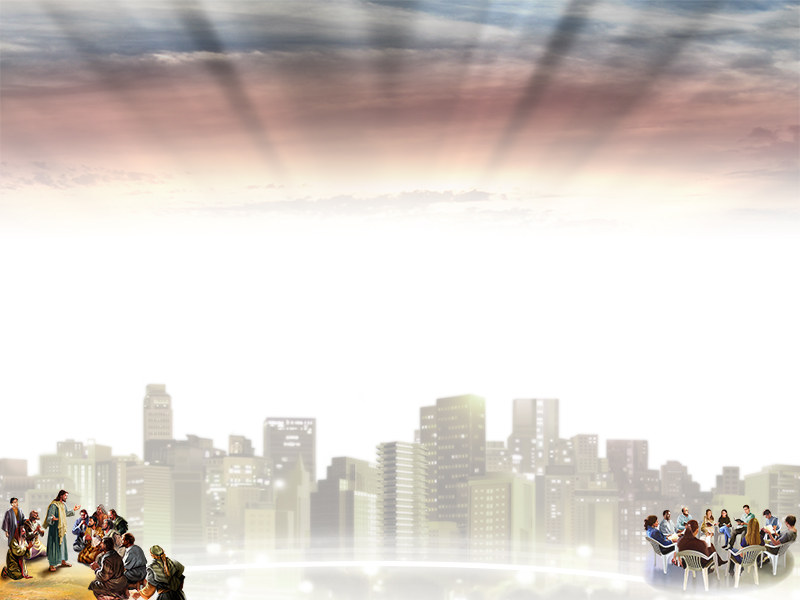 TEMA 4
PARTICIPANDO CON EL GRUPO PEQUEÑO EN ACCIONES SOLIDARIAS
Para pensar:
“No sería para el beneficio del cristianismo que el Señor quitara la pobreza de la tierra. De esa manera se cerraría una puerta que ahora se abre para el ejercicio de la fe, un medio por el cual se pueden alcanzar los corazones de los afligidos por el evangelio de la bondad. Mediante la liberalidad cristiana se alcanzan almas que no podrían ser alcanzadas a otra forma. Es la mano ayudadora del Evangelio” (El ministerio 			de la bondad, p. 185).
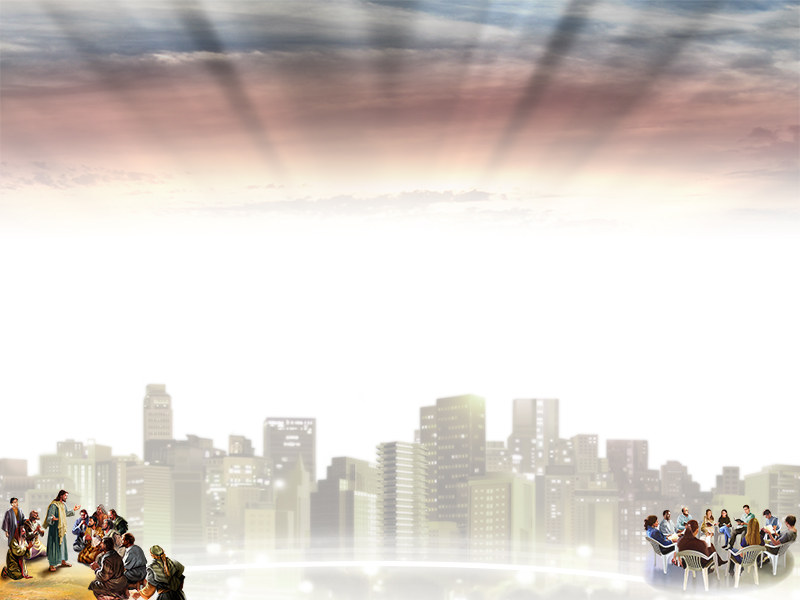 TEMA 4
PARTICIPANDO CON EL GRUPO PEQUEÑO EN ACCIONES SOLIDARIAS
Objetivo: 
Fortalecer la unidad del Grupo Pequeño a través de la participación en acciones solidarias que visen la transformación positiva y duradera en la vida de aquellos quienes serán servidos.
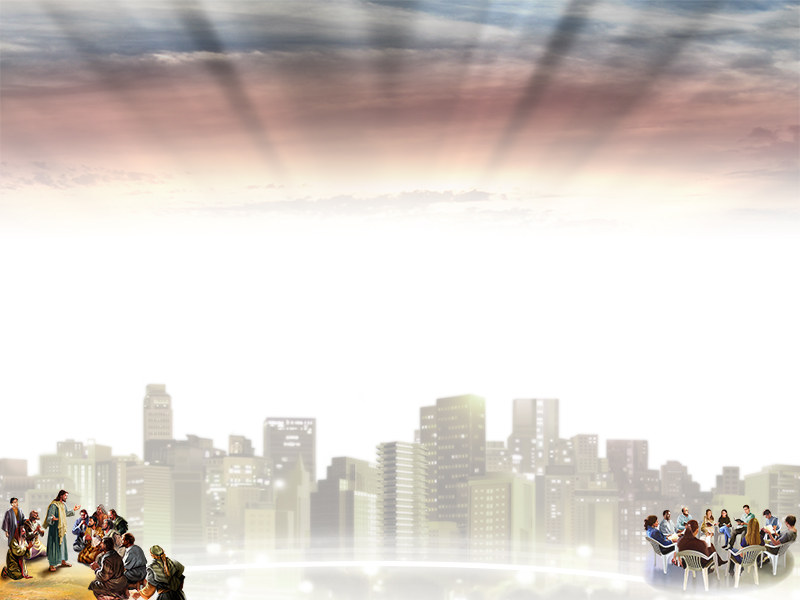 TEMA 4
PARTICIPANDO CON EL GRUPO PEQUEÑO EN ACCIONES SOLIDARIAS
Texto para estudiar: 
Hechos 2:42-47 – Cómo vivían los convertidos
Para pensar:
La unión de esfuerzos, donde todos cooperan unos con los otros en torno de una acción específica que va a cambiar en forma positiva la vida de otra persona, es una oportunidad para que el grupo se conozca mejor, para aumentar la confianza, el respeto, el apoyo, afirmando más las relaciones. Vean el consejo: “[…] los creyentes inmediatamente se unieron para ejercitar la caridad” (El ministerio 		de la bondad, p. 110).
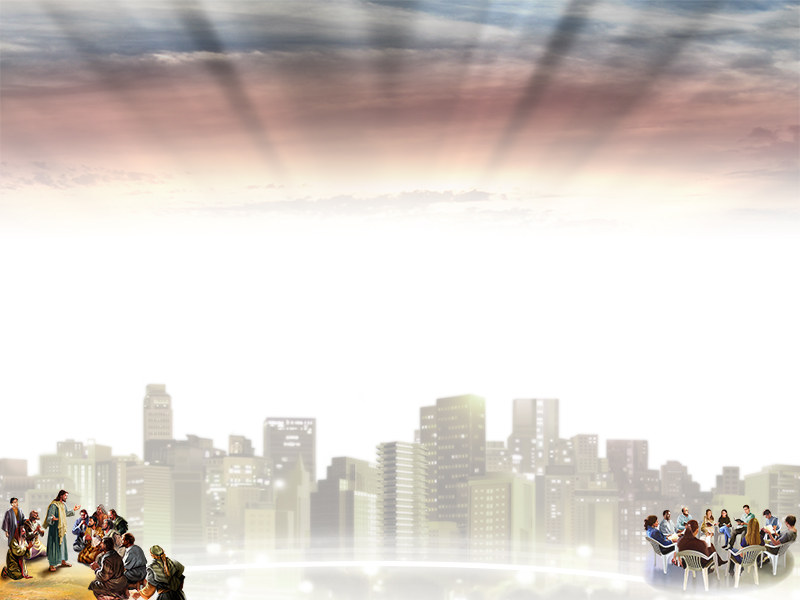 TEMA 5
COORDINANDO LAS ACCIONES SOLIDARIAS CON LA IGLESIA
Objetivo: 
Incentivar el Grupo Pequeño a se involucrar en las actividades solidarias promovidas por la iglesia.
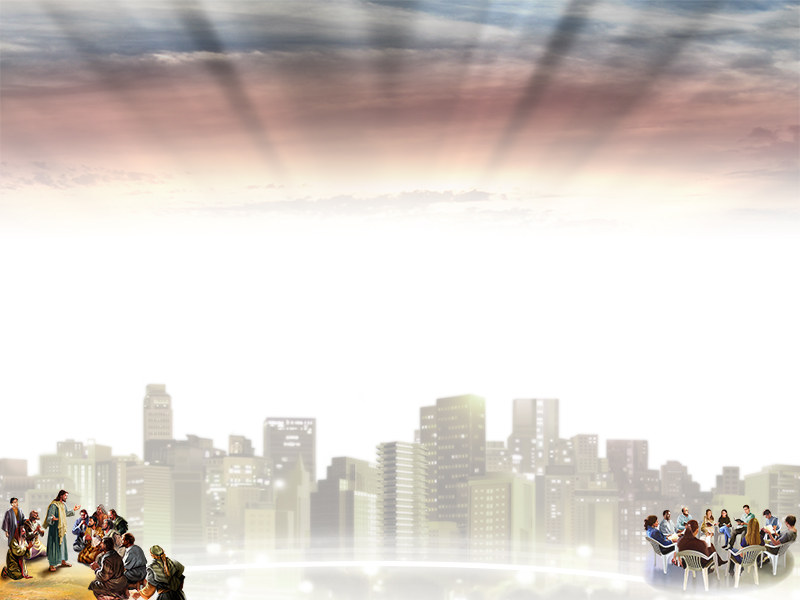 TEMA 5
COORDINANDO LAS ACCIONES SOLIDARIAS CON LA IGLESIA
Ejemplos:
Más amor en Navidad
Campaña de Recolección
Rompiendo el Silencio
Vida por Vidas
Ofrenda Mundial para el Fondo de Emergencia
Día de la Acción Solidaria y Servicio a la Comunidad
Involucramiento con proyectos de ASA y ADRA
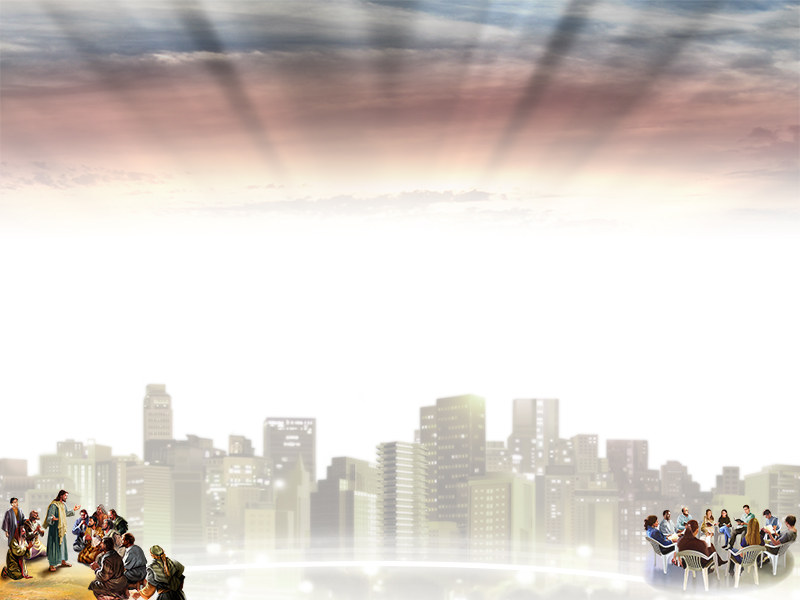 TEMA 5
COORDINANDO LAS ACCIONES SOLIDARIAS CON LA IGLESIA
Texto para estudiar: 
1 Juan 3:17 y 18 – “...no amemos de palabra ni de lengua, sino con obras y en verdad”.
Para pensar:
“Pero no necesitamos ir a Nazaret, Capernaúm y Betania para andar en las pisadas de Jesús. Hallaremos sus huellas al lado del lecho del enfermo, en los tugurios de los pobres, en las atestadas callejuelas de la gran ciudad, y en todo lugar donde haya corazones humanos que necesiten consuelo”(El deseado de todas las gentes, p. 595).
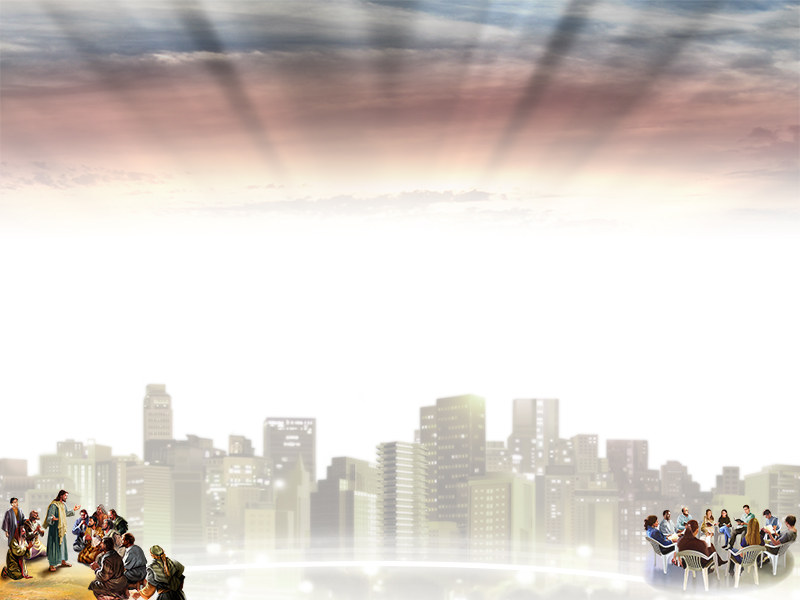 TESTIMONIO
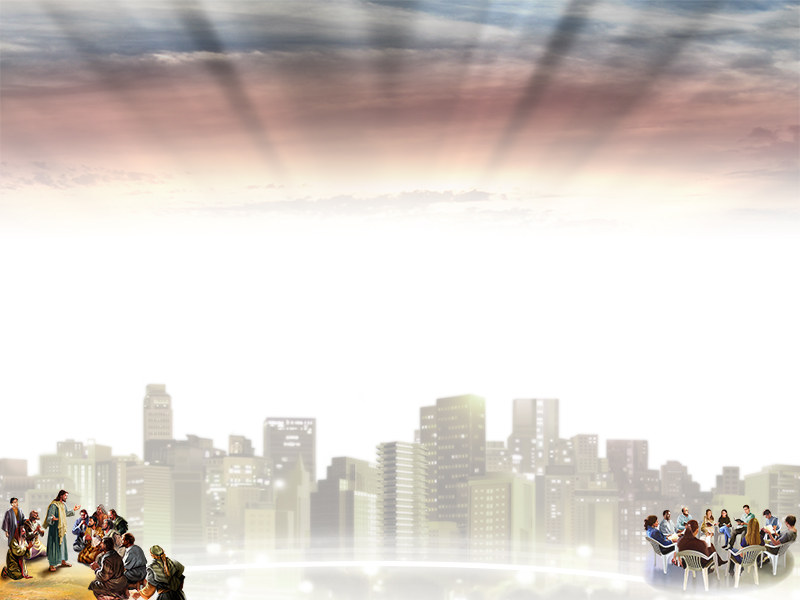 Quién es mi prójimo?
La pregunta que se hacían los propios judíos (el sacerdote, el rabino, el anciano). 
A esta pregunta Cristo respondió con la parábola del buen samaritano

“Mostró que nuestro prójimo no significa una persona de la misma iglesia o la misma fe a la cual pertenecemos. No tiene que ver con la raza, el color o la distinción de clase. Nuestro prójimo es toda la persona que necesita de nuestra ayuda. Nuestro prójimo es toda alma que está herida y magullada por el adversario. Nuestro prójimo es todo el que pertenece a Dios.”PVGM 310
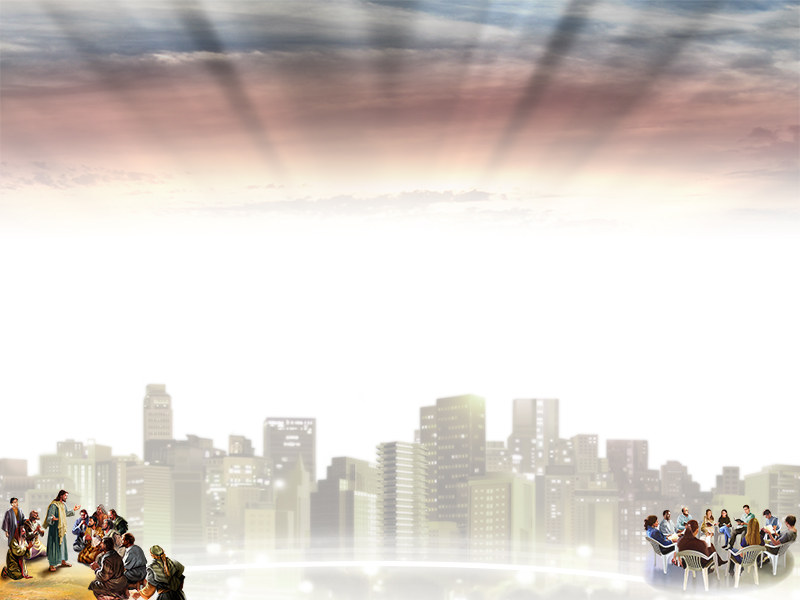 Cuatro dimensiones de la solidaridad
Yo – el individuo

“En la historia del buen samaritano, Cristo ilustra la naturaleza de la religión verdadera. Muestra que ésta no consiste en sistemas, credos o ritos, sino en la realización de actos de amor, en hacer el mayor bien a otros, en la bondad genuina.” MB, 46. 

“A menos que practiquemos el sacrificio personal para bien de otros en el círculo familiar, en el vecindario, en la iglesia y en dondequiera que podamos, cualquiera sea nuestra profesión, no somos cristianos.” MB, 46.
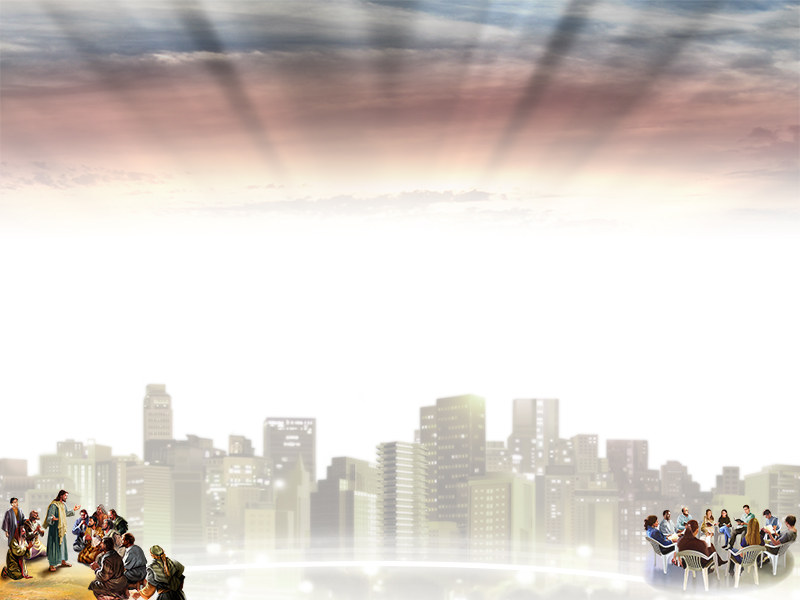 Cuatro dimensiones de la solidaridad
En el Grupo Pequeño – la experiencia de Dorcas
Hechos 9:36 al 41

Una sociedad de Dorcas en el lar de E. G. White
“Anoche celebramos una reunión de Dorcas en nuestro hogar, y cinco de mis empleadas… quedaron en pie hasta medianoche. Pienso que nunca hubo un grupo más feliz de trabajadoras que lo que fueron esas niñas anoche.” MB, 353
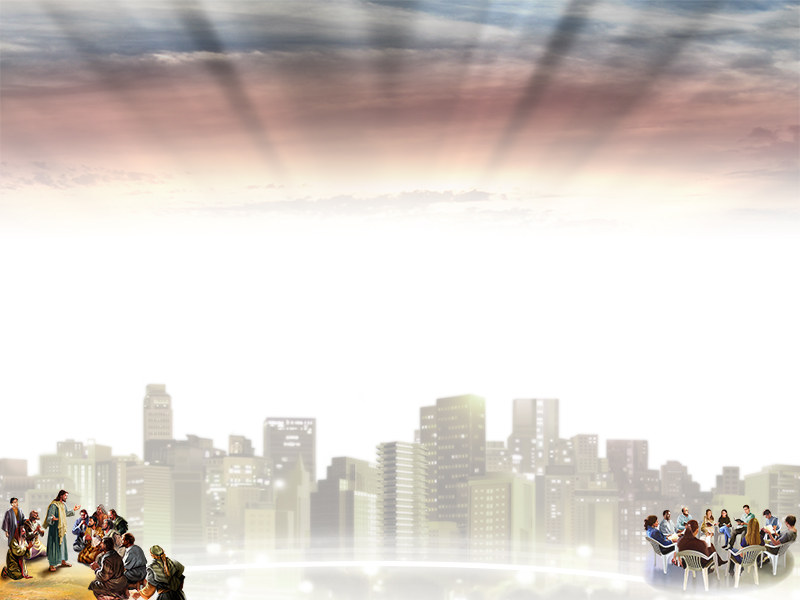 Cuatro dimensiones de la solidaridad
En la Iglesia – Pablo (para los de adentro)

“Nuestras iglesias tienen que hacer una obra de la cual muchos no tienen casi idea, una obra apenas iniciada hasta aquí. ‘Tuve hambre – dice Cristo -, y me disteis de comer; tuve sed, y me disteis de beber; fui huésped, y me recogisteis; desnudo, y me cubristeis; enfermo, y me visitasteis; estuve en la cárcel, y vinisteis a mí’. (Mat. 25:35,36).”MB, 197.
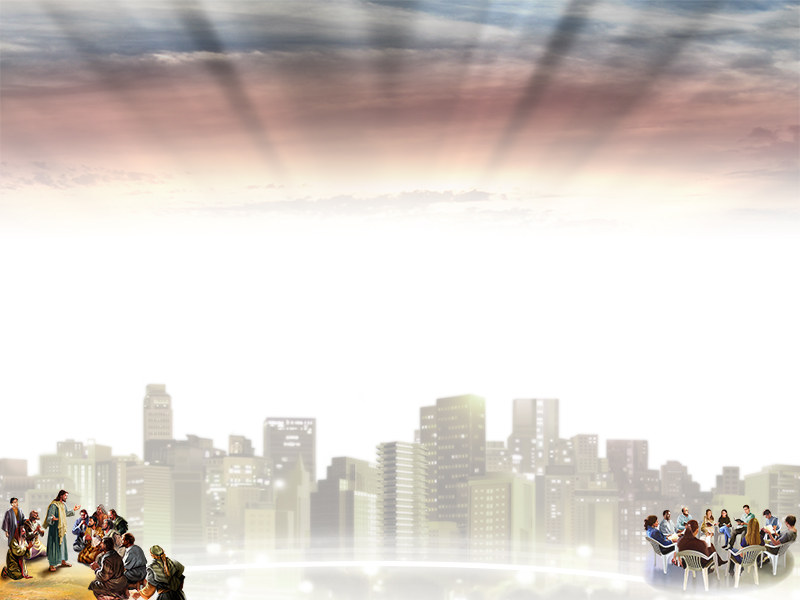 Cuatro dimensiones de la solidaridad
“…Algunos piensan que todo lo que se les exige es que den dinero para esta obra; pero están en un error. El dinero donado no puede reemplazar al ministerio personal. Es bueno que demos de nuestros recursos, y mucho más debieran hacerlo; pero se requiere de todos un servicio personal proporcional a sus fuerzas y oportunidades.” MB, 197
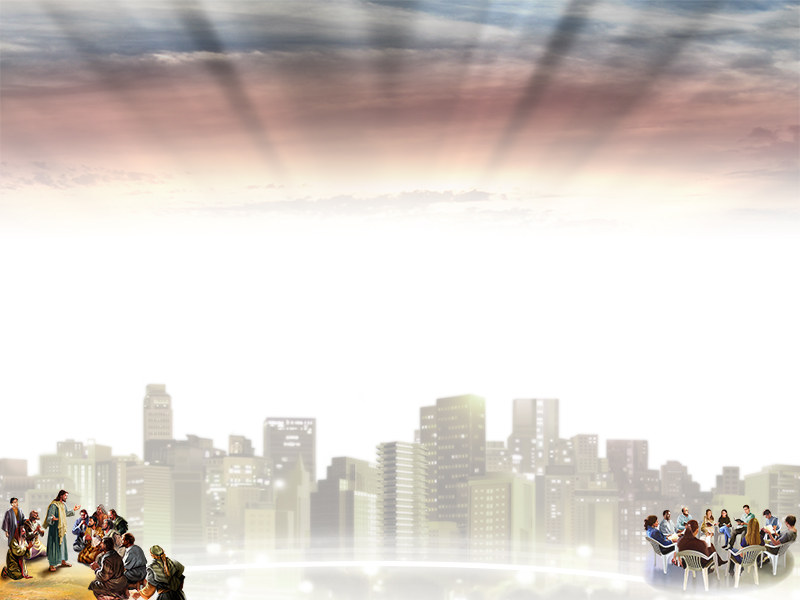 Cuatro dimensiones de la solidaridad
En la comunidad – Jesús (para los de adentro y los de afuera).

Lucas 4:31 	Jesús echa a un demonio
Lucas 4:40 e 41 Muchas otras curaciones
Lucas 5:29 	Jesús come con los pecadores
Lucas 7: 1-10 	Cura del siervo del centurión
Lucas 9:10-17 	Jesús alimenta a cinco mil
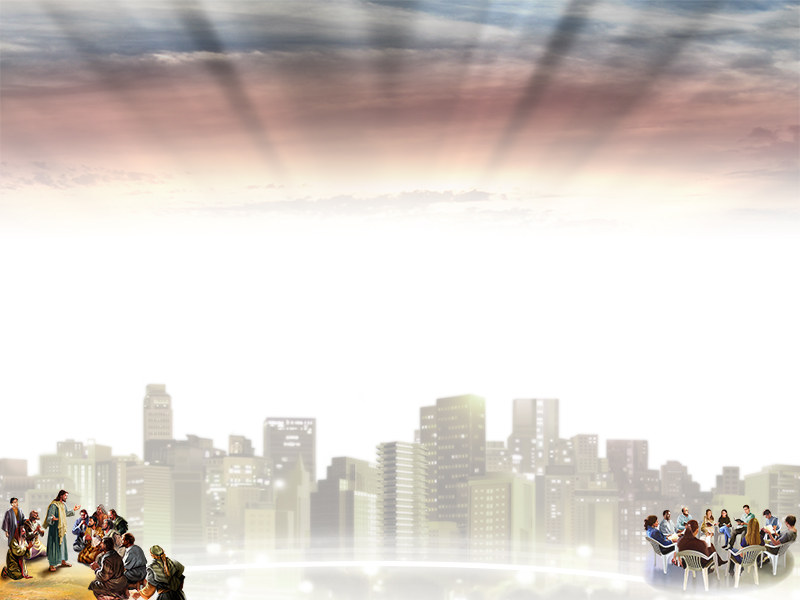 Cuatro dimensiones de la solidaridad
En la comunidad – Jesús

“Mientras él (Cristo) pasaba por los pueblos y las ciudades, era como una corriente vital que difundía vida y gozo por donde quiera que fuera. 
Los seguidores de cristo han de trabajar como él obró. Hemos de alimentar a los hambrientos, vestir a los desnudos y consolar a los dolientes y afligidos. Hemos de ministrar a quienes desesperan e inspirar a los descorazonados.” DTG, 316
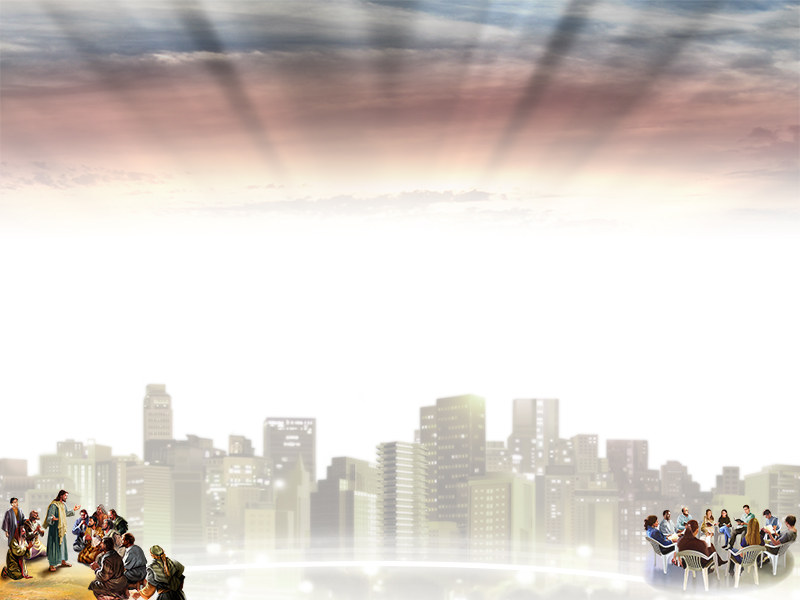 “No estimarán ningún sacrificio demasiado grande por ganar almas para Cristo. Y todas las que tengan este amor por las almas, son nascidas de Dios...” MB, 149